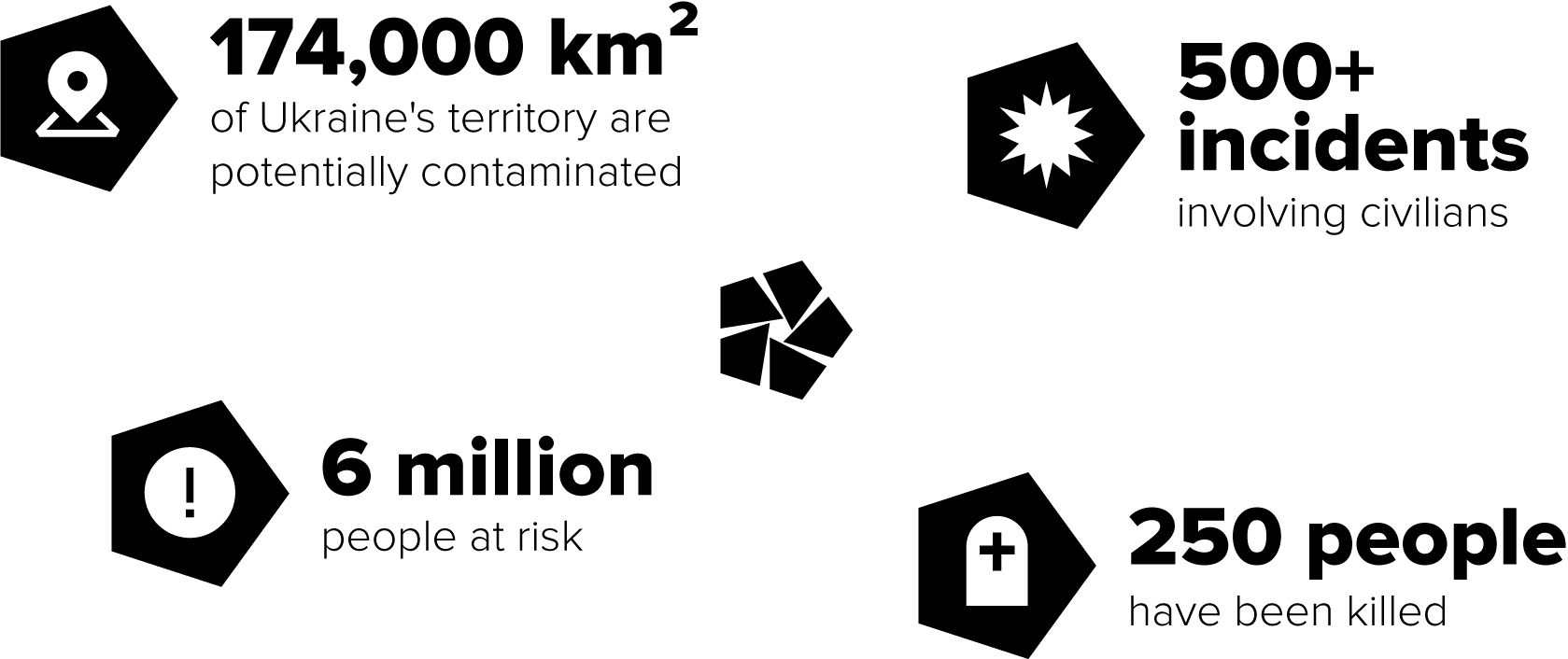 The Problems:
Effective Architecture;

Tasking;

Coordinating EORE;

Prioritisation;

Complicated Architecture;

Certification Process;

General Picture, Clear Plan
How the Strategy is Developed
Priorities of the Ministry of Economy:
Analyse the Situation;

Design the Solution;

Install the Solution;

Pass it to the NMAA.

We are not here to demine. We are here to (re)build the system.
What the Strategy Aims At
National Mine Action Strategy (Draft):
To provide a clear roadmap, testifying to our direction and purpose;
To Define Key Positions;

Who, What, and When;
Due Process
National Mine Action Strategy (Draft): 
The Process
October – GICHD Workshop in Kyiv, Zagreb Presentation;
November – Elaborating Sectoral Working Group Donor Feedback;
November – Discussion with the Civil Society and Local Stakeholders;
December – Submitting to the National Mine Action Authority (NMAA).
National MA Strategy (Draft): The Essence
Vision: Life Goes On in a Safely Manner Due to Effective Risk Management; 

Strat. Objective 1: Returning the Land to Productive Use;

Strat. Objective 2: Accidents Prevention and Protection;

Strat. Objective 3: Building Better MA Architecture.
The Structure
National MA Strategy (Draft): The Content
Mine Action Architecture and Management;

Capacity Building;

Supporting MA Operators’ Effectiveness;

Accidents Prevention and Protection;

Innovations;

Gender balance and Representation;

Private Market Development;

Transparency and Accountability.
The General Picture
Enough Space for Any Assistance:
Protection and Prevention – GICHD Workshop in Kyiv, Zagreb Presentation;
Supporting the Farmers – Through the Private Market Mechanism;
MA Goods Production – Reaching the Producers Through the Innovative Platforms;

Capacity Building: Equipment, Training, Staffing.
… tell us.
Ukraine National Mine Action Strategy
Theory of Change
VISION
Ukraine’s nationally-led mine action programme facilitates recovery and reconstruction, enables safe livelihood activities and the full integration of EO victims into society
To lead the coordination and implementation of the mine action programme, enabling sound collaboration and continual improvement
MISSION
2. Protection
1. Land Returned
The release of land enables safe return, reconstruction and resettlement, and facilitates livelihood  activities
2.1 Safe behaviour promoted and EO accidents reduced 
Raised awareness and behavioural change promote safe livelihoods activities and reduce EO accidents
2.2 Rights-based VA services accessed 
EO victims have access to gender and diversity-sensitive rights-based services and opportunities
3. MA Architecture  strengthened and refined
A clear national mine action architecture enables effective coordination, management, oversight, and facilitates enhanced collaboration
OBJECTIVES
The Theory of Change (GICHD)
OUTCOMES
Institutional architecture adapted and simplified, roles and responsibilities clarified
International treaty obligations adhered to
EO problem defined and clarified
Clear prioritisation criteria and tasking procedures developed and implemented
Socio-economic impact assessed
VA legal foundation strengthened
EO accident patterns identified and analysed
EO victims’ needs identified and addressed
Gender and diversity inclusive mine action, focus on new and innovative approaches to operations and programming , environmental considerations, progressive Ukrainianization of mine action responses
CROSS-CUTTING FACTORS
ENABLING ENVIRONMENT
Solid coordination, contextualised standardisation, robust information management, resource mobilisation, capacity development
Risks
Mitigation Measures
1. War and related uncertainties
2. Political uncertainties
3. Decreased international funding
1, 2. Strengthen national structures and their adaptability and flexibility
3.Clear and evidence-based communication and information sharing
3. Clarity on funding needs
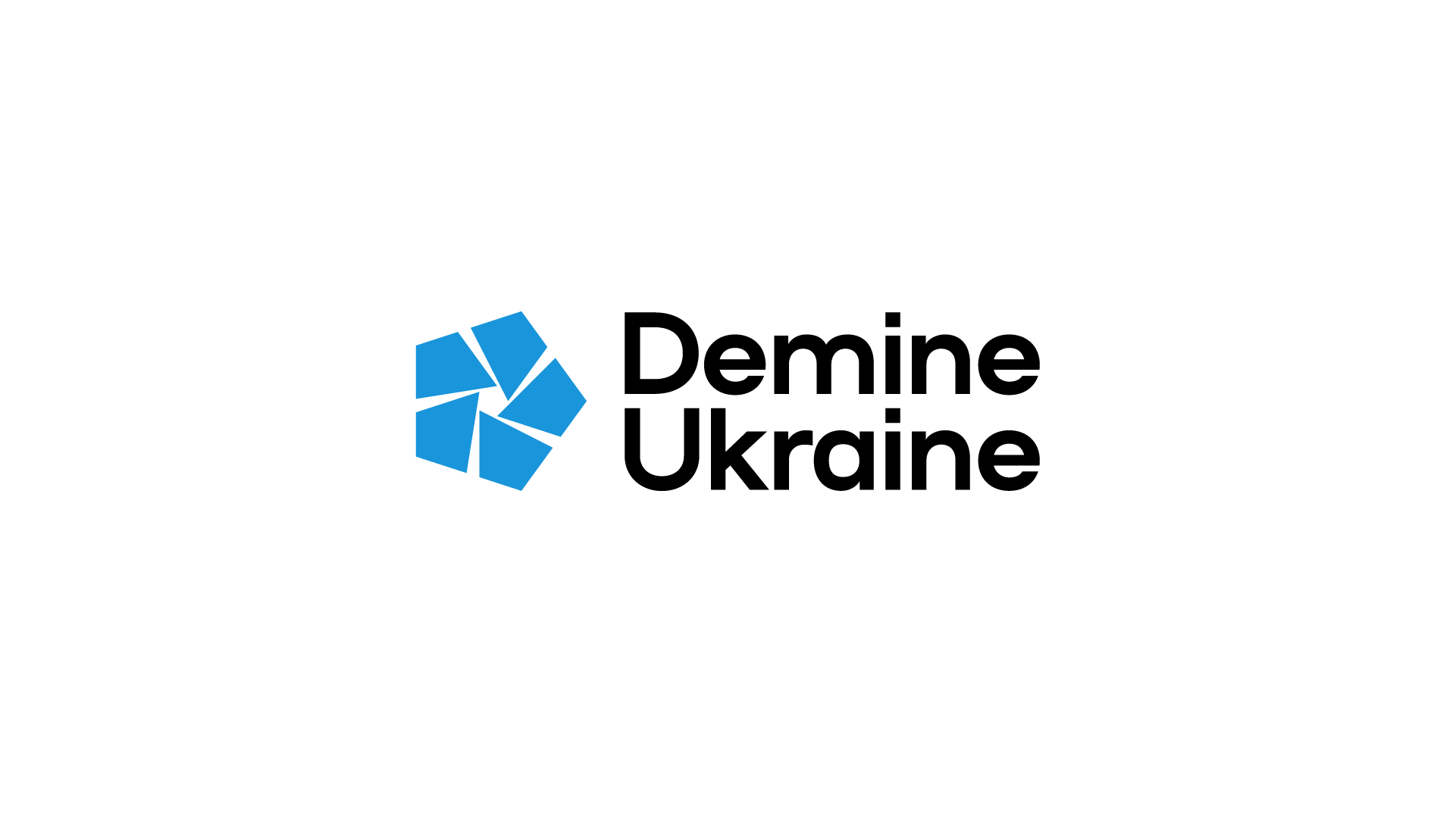